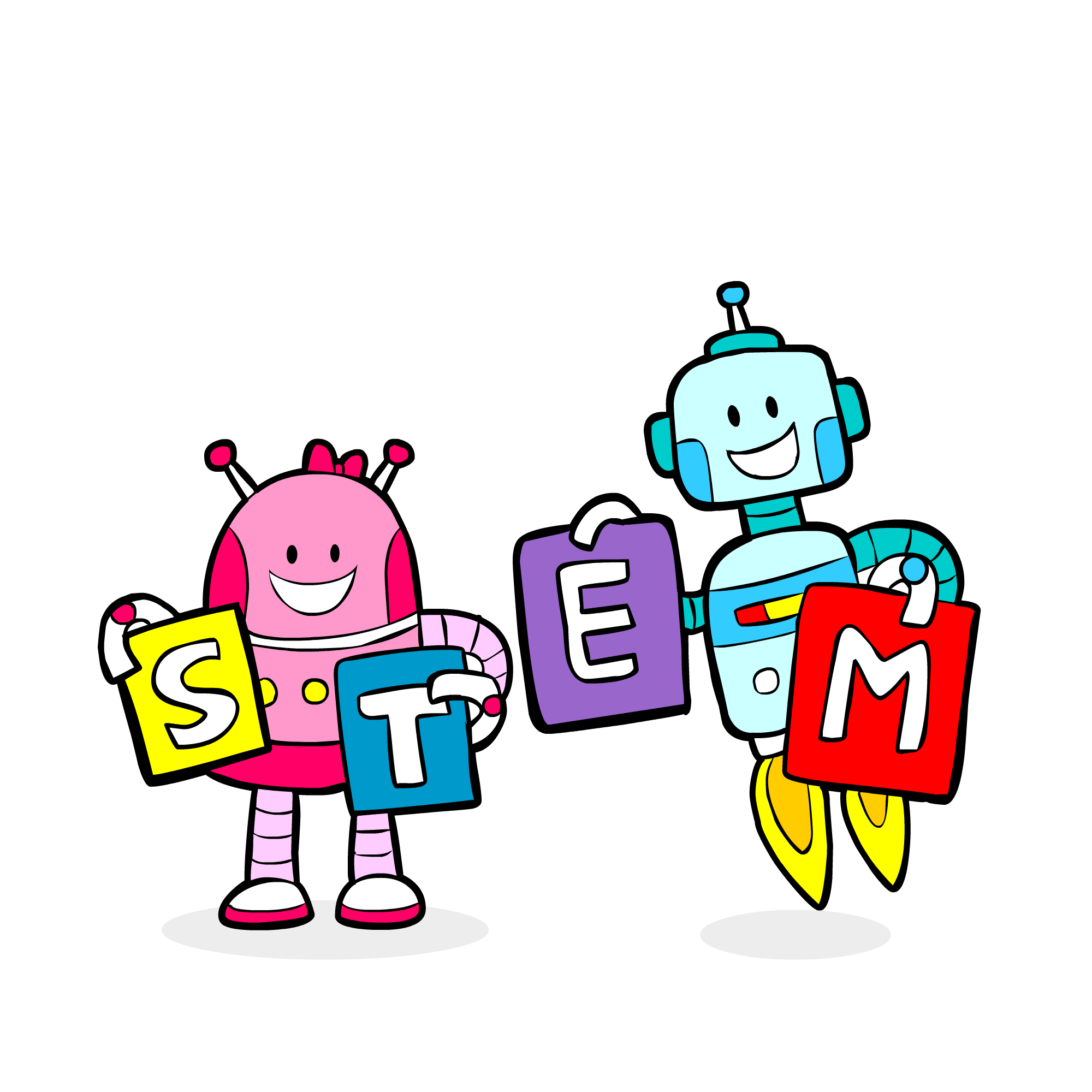 Мережевий етикет. Різниця між реальним та віртуальним спілкуванням
Можливості Інтернету
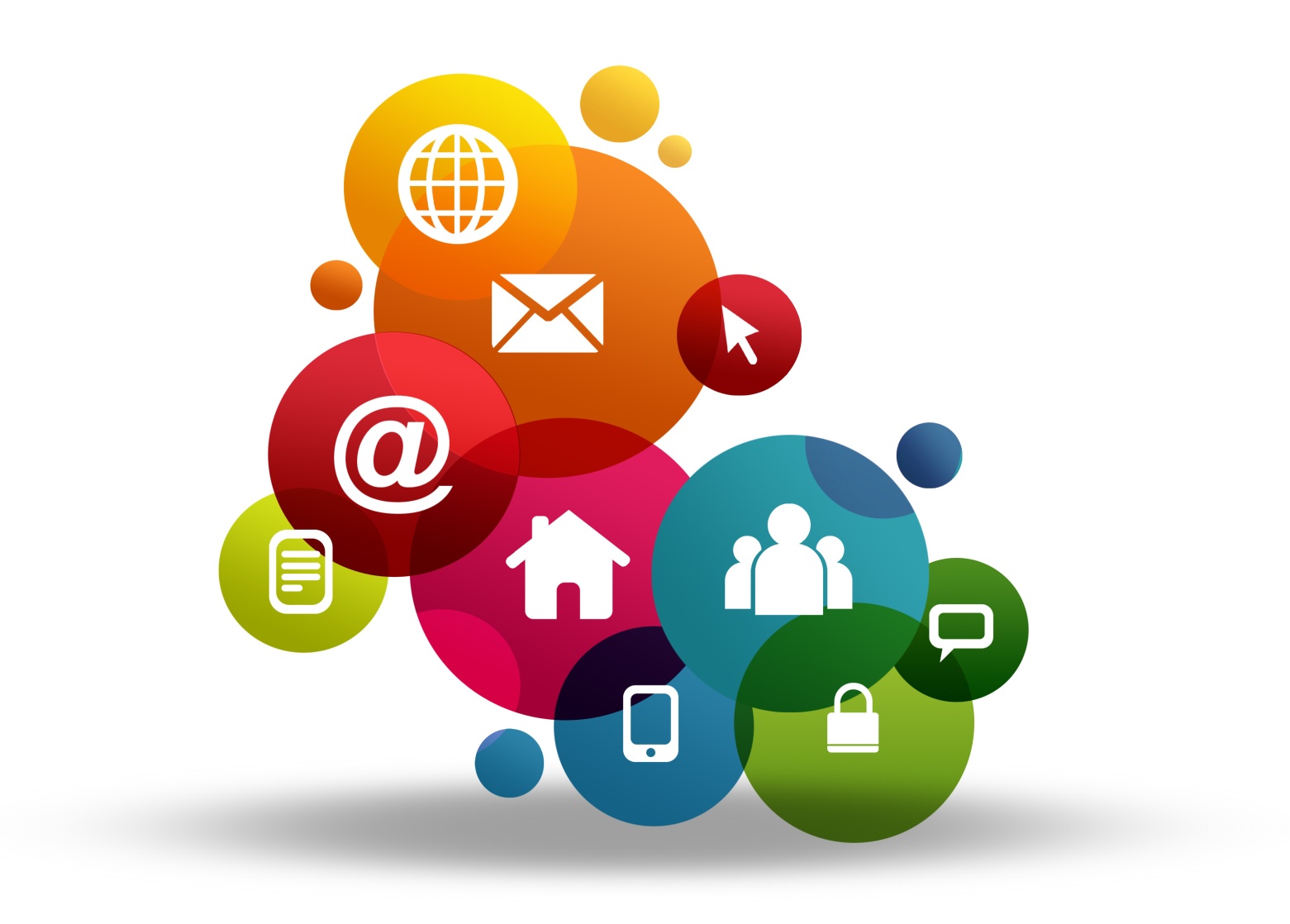 Пошук відомостей
Листування
Пошук друзів
Навчання
Фото, відео, документи
Спілкування
Віртуальні спільноти
Об’єднання користувачів мережі в групи зі спільними інтересами
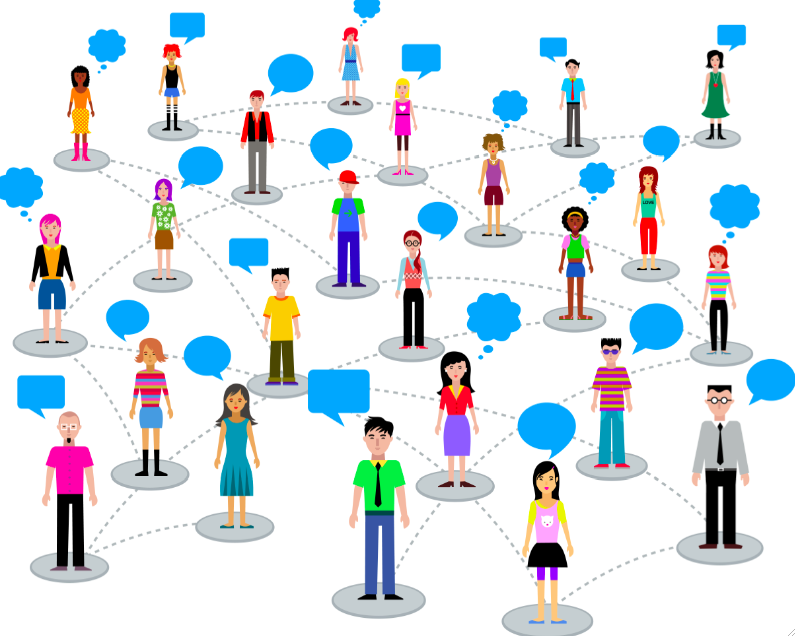 Правила мережевого етикету
Будь ввічливим та терплячим
Не втручайся у конфлікти і не допускай їх
Відповідай на отримані повідомлення якомога швидше
Не поширюй неперевірену інформацію
Пам’ятай про авторське право
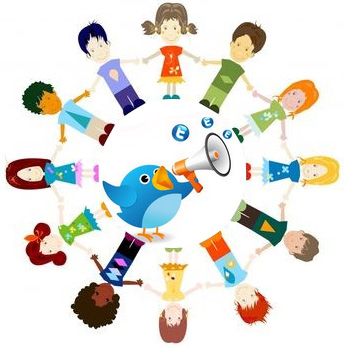 Правила безпеки мережного спілкування
Будь обережним з незнайомцями
Не розповідай про себе зайве
Не поспішай надсилати SMS
Не довіряй всьому, що читаєш
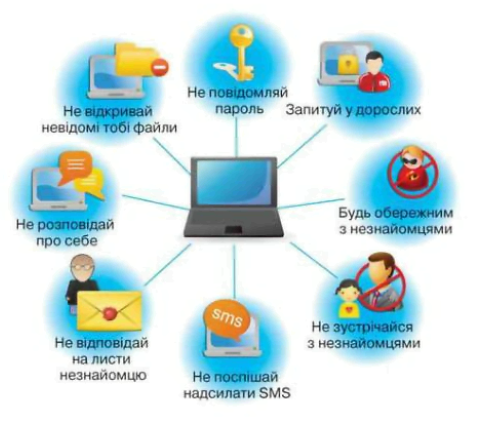 Якщо ви стикнулись з відео, фото чи текстом, який вас
Засмучує, лякає, бентежить, непокоїть, то









І зверніться до дорослих
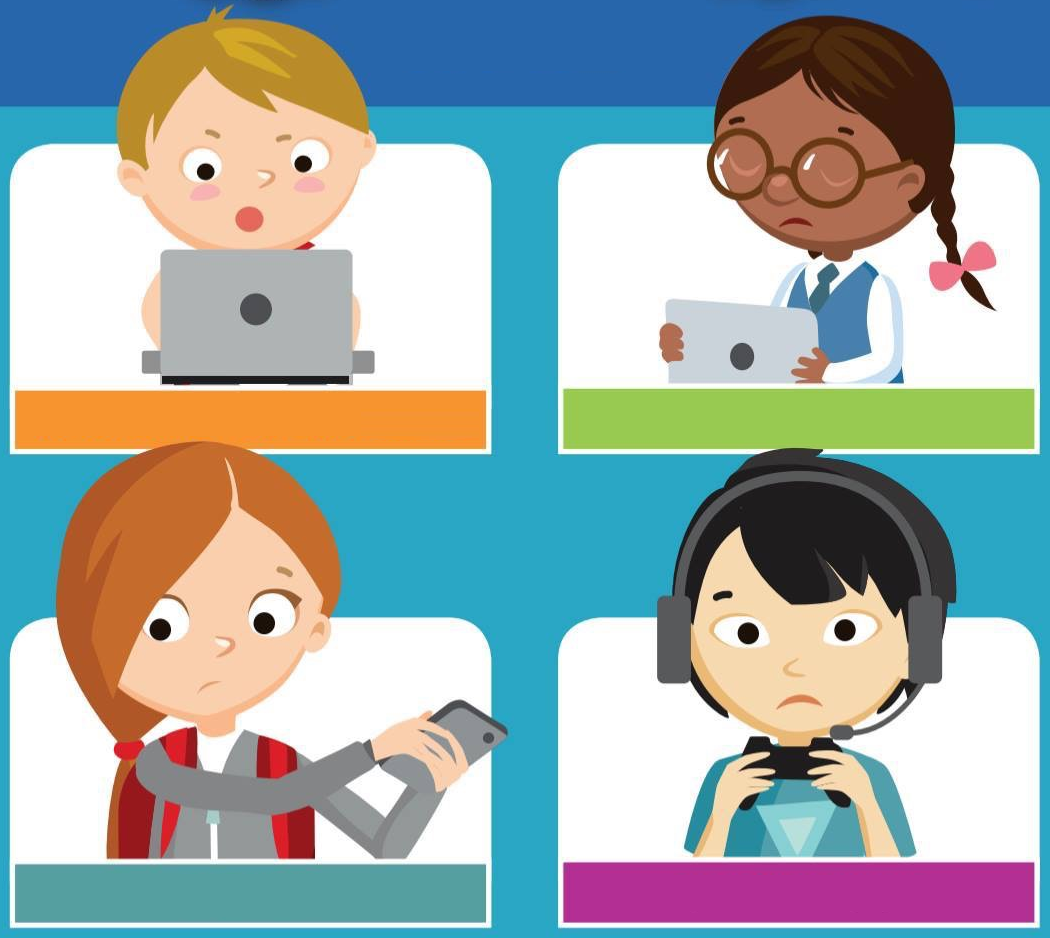 Скажіть собі «Це не для мене»
Заплющіть очі
Відверніться
Вимкніть пристрій
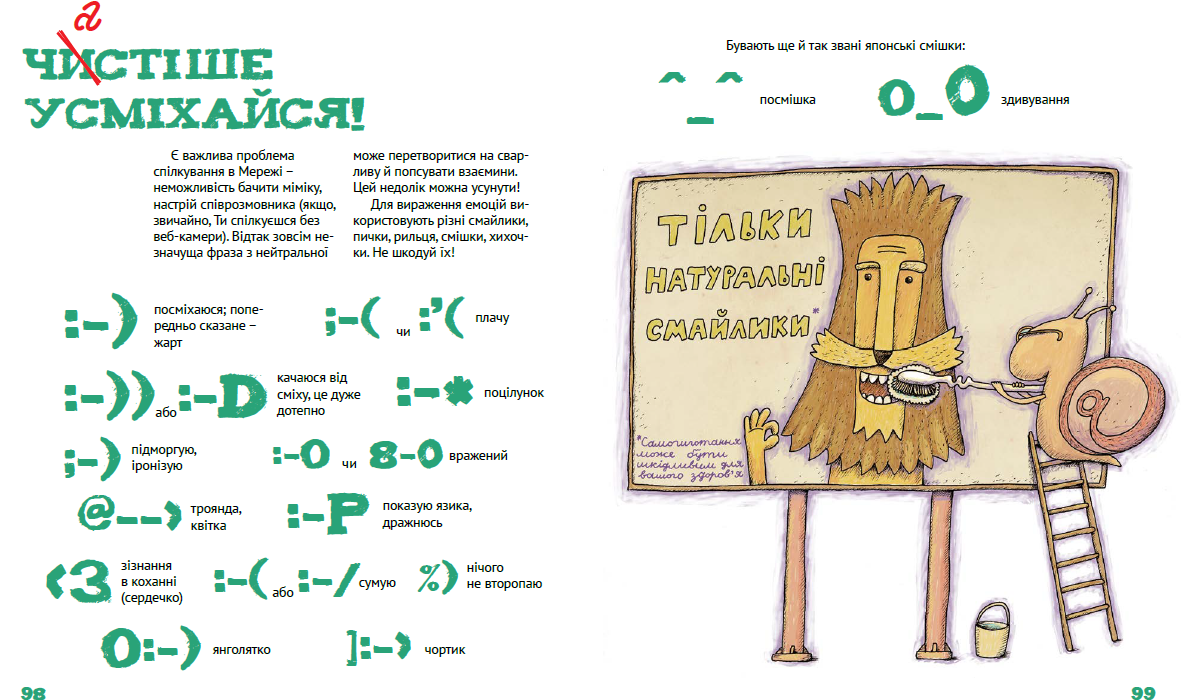 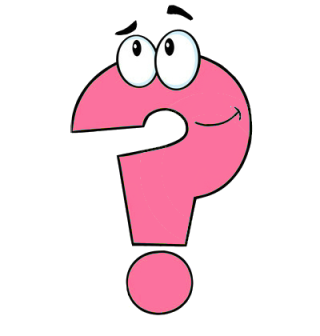 Поясни, як ти розумієш поняття віртуальні спільноти
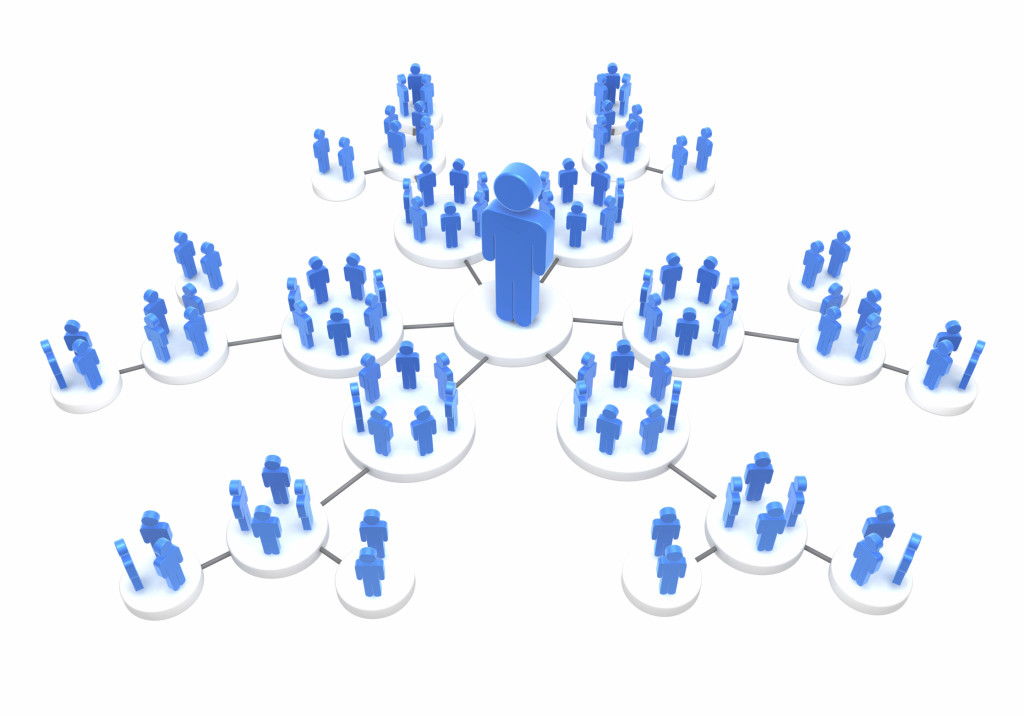 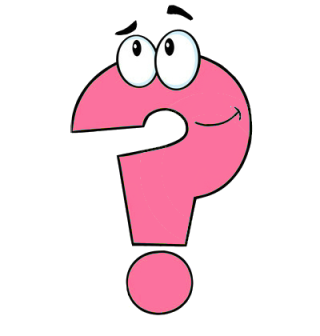 Назви правила мережевого етикету
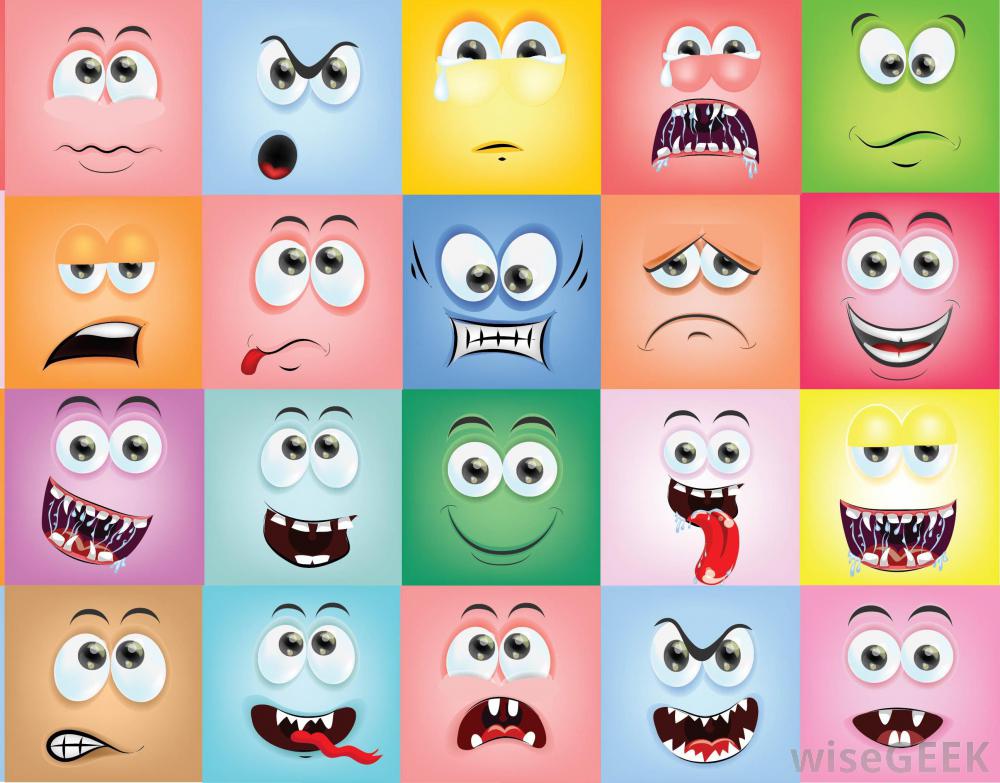 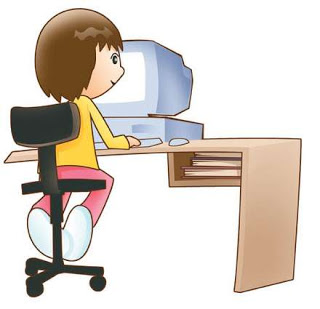 Завдання
Створіть плакат(и) про безпечне спілкування в Інтернеті
Або сформуйте історію за ілюстраціями
Або придумайте свої смайлики
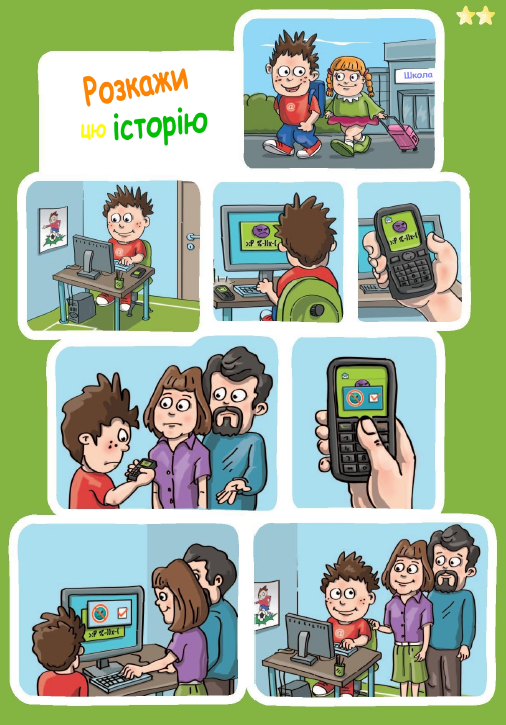 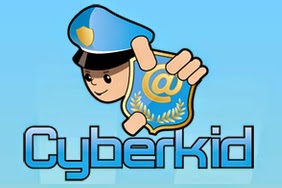